Thema 1: Bergen en dalen
Les 2: Jonge en oude bergen
Jonge bergen: hoge, spitse toppen en steile wanden

Oude bergen: toppen weggesleten en afgebrokkeld
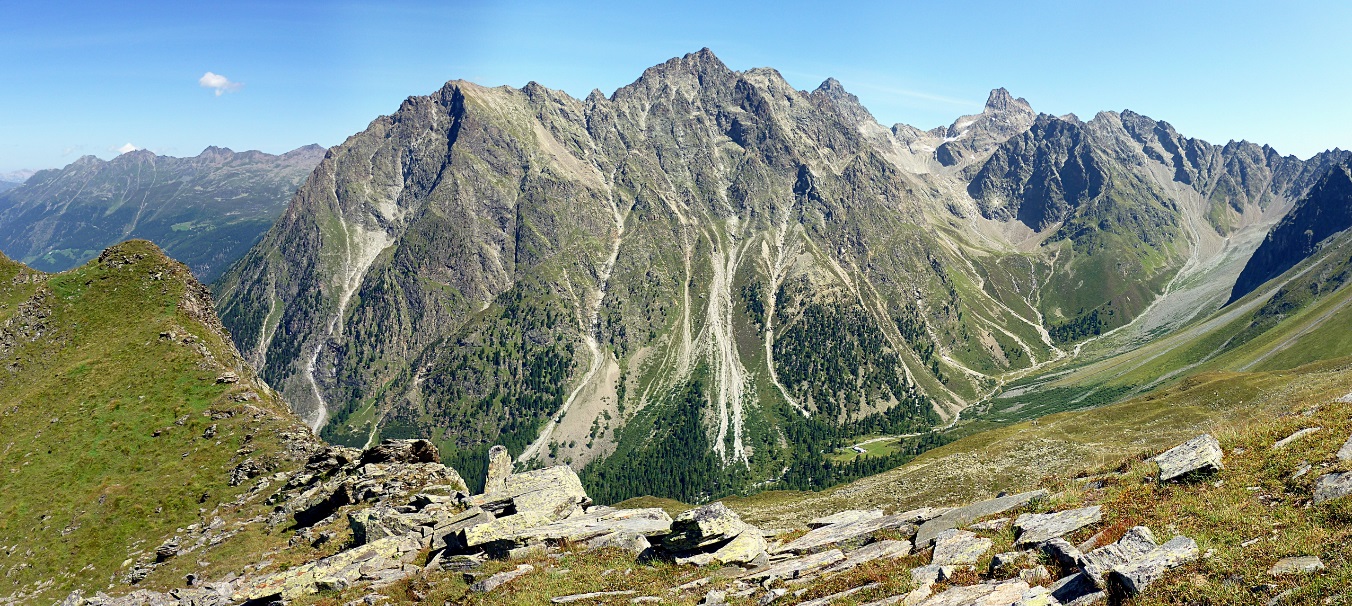 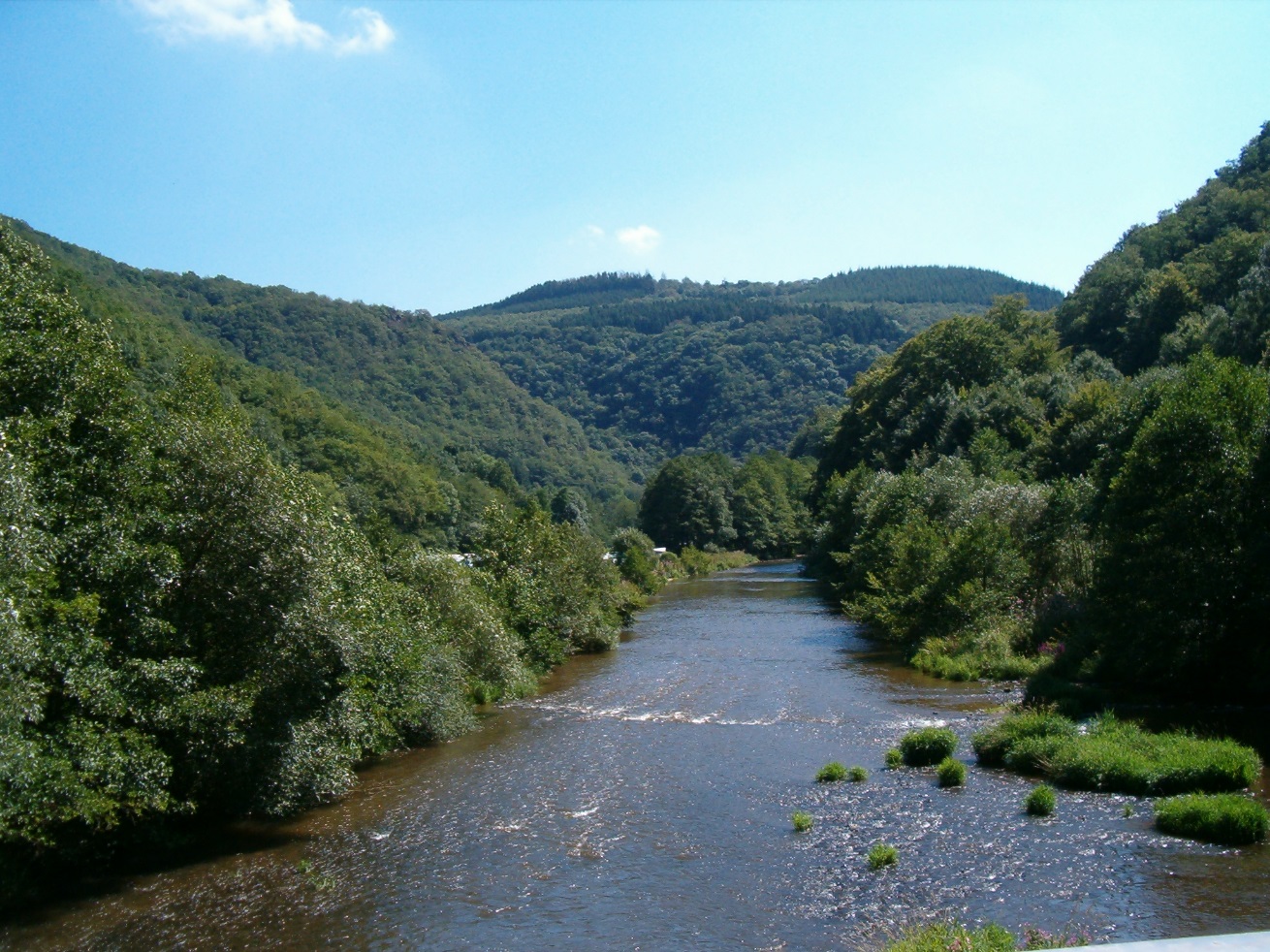 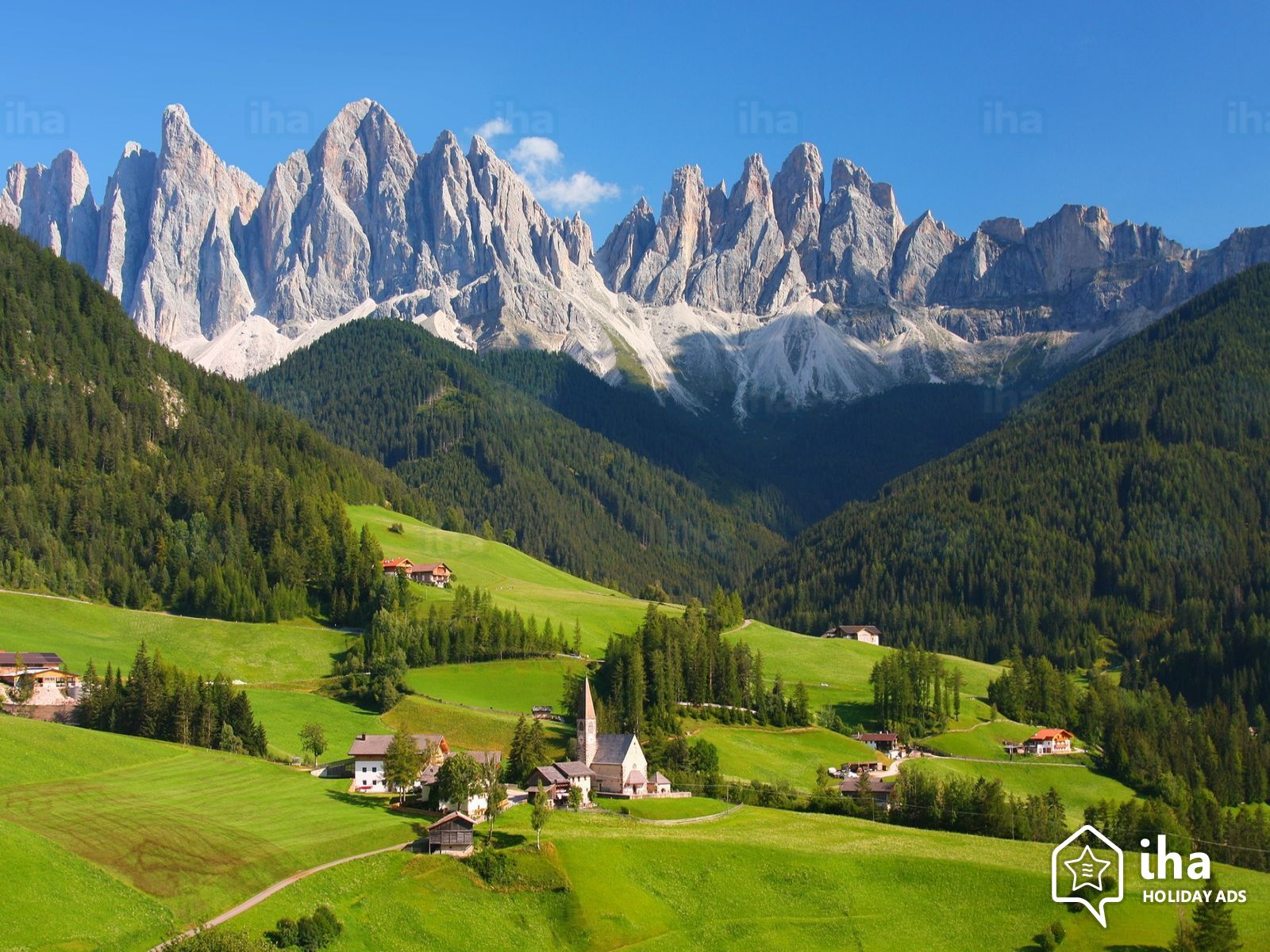 VERWERING: door planten/ wortels en door sneeuw/ ijs breken 
gedeeltes van stenen af en vallen naar beneden.


EROSIE: al die afgebroken stenen worden meegenomen door 
de rivier daardoor ontstaan diepe kloven.
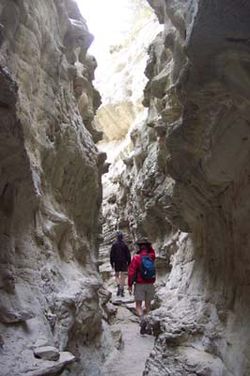